ASSIST Education Package & Competency Assessment
Eva Katalinic, Clare Quinn & Claire O’Connor
Speech Pathology
Prince of Wales Hospital
Steps to Achieving Competency
Step 1: Complete ASSIST Online Education package with local Speech Pathologist www.acu.edu.au/qasc

Step 2: Complete ASSIST Online Competency Assessment www.acu.edu.au/qasc

Step 3: Submit completed Competency Assessment response form to local ASSIST champion (e.g. speech path) for scoring
ASSISTAcute Screening of Swallow in Stroke/TIAEDUCATION PACKAGE
Eva Katalinic & Clare Quinn, POWH
Revised June 2013
Background
Oropharyngeal dysphagia affects up to 67% of all patients with stroke
Early screening of the swallow is vital, and is a recommendation of the National Stroke Foundation
ASSIST (Acute Swallow Screening in Stroke/TIA) is a swallow screening tool that enables medical and trained nursing staff to identify patients ‘at risk’ for dysphagia.
Risk factors present→ Refer to speech pathology
No risk factors present → Commence oral diet.
Oropharyngeal dysphagia refers to an impairment or difficulty in swallowing
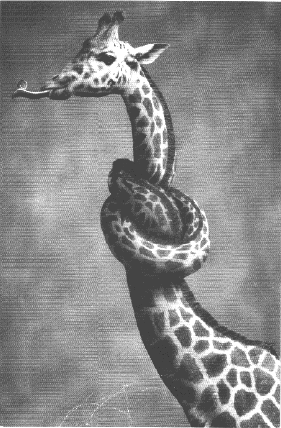 Causes of Dysphagia
There are many causes of dysphagia, some of which include:
Neurological e.g. Stroke, Neurodegenerative disease 
Respiratory illnesses
Cancer e.g.  brain tumour, laryngeal/oropharyngeal cancer
Dementia
Surgery e.g. anterior cervical discectomy/fusion
Impaired consciousness or cognition
Autoimmune e.g. scleroderma
Psychogenic i.e. nonorganic cause
Swallowing facts
Frequency of swallow:
Greatest during eating
Least during sleep
Average 1000 - 3000 swallows/day
2 / minute average
4 in 5 mins asleep
Swallowing Anatomy
Cranial Nerves for Swallowing
Trigeminal V: Motor to jaw, controls chewing 
	& opening/closing of mouth. Sensory to face
Facial VII: Motor to muscles of facial expression. Taste anterior 2/3 tongue
Glossopharyngeal IX: Taste posterior 1/3 tongue. Sensory to pharynx, soft palate, valleculae 
Vagus X: Motor to palate, pharynx, larynx, oesophagus. Sensory to pharynx, larynx and viscera
Accessory XI: Joins vagus to supply palate
Hypoglossal XII: Motor to tongue
The Normal Swallow
3 key phases of the swallow:
		1.  Oral phase
		2.  Pharyngeal phase
		3.  Oesophageal phase
Oral Phase
Cranial Nerves Involved: V, VII, IX, XII
Voluntary phase of the swallow
Lips sealed 
Solids chewed, mixed with saliva
Cohesive bolus formed
Tongue begins posterior movement of bolus
Once bolus passes faucial pillars, swallow reflex is triggered. Involuntary phase of the swallow commences
Pharyngeal Phase
Cranial nerves involved: V, IX, X 
Involuntary phase of the swallow
Begins with triggering of swallow reflex
Elevation and retraction of soft palate - closes velopharynx
Initiation of pharyngeal constriction - squeezes bolus through pharynx
Elevation & closure of larynx - seals airway
Relaxation of upper oesophageal sphincter - allows bolus to pass into oesophagus
Pharyngeal transit time < 1second
Oesophageal Phase
Involuntary phase of the swallow
From time bolus enters oesophagus at upper oesophageal sphincter until it passes into stomach
Normal transit time is 8-20 seconds
Not managed by speech pathologists
Managed by gastroenterologists
ASSIST is not designed to screen for difficulties in this phase of the swallow
Normal Swallow
Normal Swallow
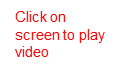 Modified Barium Swallow / Videofluoroscopy
Impaired Swallow
An impaired swallow may be:

Absent
Delayed
Weak 
Incoordinated
Impaired Swallow
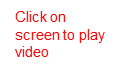 Clinical Signs of Dysphagia
Coughing, choking or throat clearing when 
	eating or drinking
Gurgly or wet vocal quality
Drooling
Pooling of food in mouth
Temperature spikes
Compromised chest/respiratory status
Reduced oxygen saturation levels
Complications of Dysphagia
Aspiration pneumonia
Increased length of stay
Weight loss/Malnutrition
Dehydration
Airway obstruction
Need for alternative feeding - NGT/PEG 
Social/cultural implications
Death
Aspiration
Aspiration refers to the passage of material below the level of the vocal cords
Aspiration can result in serious complications for a patient, including airway obstruction and pneumonia
Aspiration pneumonia is a bronchopneumonia that develops as a result of aspiration of foreign material (such as food/fluid or saliva)
Aspiration of bacterial pathogens from the oropharynx may add to the inflammation
Aspiration
Aspiration
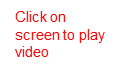 The Gag Reflex
Innervated by cranial nerves IX & X in response to noxious stimuli 
Characterised by elevation of larynx, pharynx and sudden contraction of soft palate & pharyngeal walls 
Does not reliably predict swallow status as absent in many ‘normals’
Absent in 37% ‘normals’, absent bilaterally in 43% well elderly
Dysphagia management on the ward
Ensure patient is alert before and during feeding 
Position patient upright in bed or chair for all oral intake 
Ensure appropriate oxygen support as required
Ensure correct diet & fluids are given
Remind patient of any safe feeding strategies 
Discourage talking whilst eating
Ensure optimum oral hygiene
Monitor chest status and temperature
Contact Speech Pathologist if any concerns arise
ASSISTAcute Screening of Swallow in Stroke/TIA
Aims to identify patients at risk of dysphagia
Evidence-based tool developed by Working Party of Managers of Greater Metropolitan Speech Pathology Services in NSW Health. Endorsed April 2004  
Endorsed by Speech Pathology Advisors Group and GMCT Stroke Co-ordinating Committee
Screening vs. Assessment
“Two distinct procedures, carried out by different professionals at different points in time in the investigation of an individual patient’s swallowing status”                             	             (Perry and Love, 2001)
Screening
Screening is designed to detect any clinical indication of potential neurological swallowing dysfunction  

Involves identification of patients at risk of dysphagia

Patients identified as being at risk on screening should be referred to a Speech Pathologist
Swallowing Assessment
Forms a detailed patient profile based on case history, oral musculature and swallowing proficiency
Produces comprehensive description of clinical 
	function of the phases of swallowing, with judgement as to the degree of dysfunction
Allows the diagnosis of dysphagia and defines the appropriate management
ASSIST tool
Q1.	Examines basic pre-feeding essentials	
Q2.	Screens for the presence of factors that have a 	strong correlation with dysphagia
Q3.	Swallow trial - single sip of water
Q4.	Swallow trial - full cup of water
Q5.	Observation of first meal
ASSIST tool
Failure at any stage of the screen results in:
Termination of the screen
Patient to remain NBM
Referral to Speech Pathology
Screening preparation
Check medical file – is there any other reason the patient is NBM? i.e. Fasting for surgery, evolving aspiration pneumonia, Medical orders etc.
Check patient has had CT brain (need to exclude haemorrhage)
Check for any indicators of posterior/brainstem stroke
Check patient’s nationality and language
Check for any history of pre-existing swallow difficulty
Q1. Is the patient able to:
Maintain alertness for 20 minutes?
Maintain upright sitting position? 
Hold head erect?

STOP SCREENING IF YOU ANSWERED NO TO ANY PART
OF Q1
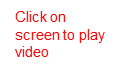 UPRIGHT SITTING POSITION (IN BED)
Q2(i): Suspected Brainstem Stroke
The brainstem plays a vital role in functions such as breathing, alertness/arousal and swallowing
The incidence of dysphagia following brainstem stroke has been reported between 70% - 80%
With such high incidence, any suspected brainstem stroke should be treated with caution
STOP SCREENING IF ANY INDICATION OF BRAINSTEM STROKE
Q2(ii): Facial Weakness
Facial weakness may lead to drooling or loss of bolus from lips and pooling of bolus in buccal space
Incomplete lip closure is an independent risk factor for dependence on tube feeding
Oral residue is an independent predictor of aspiration
ASK PATIENT TO SMILE/POUT AND OBSERVE DURING
CONVERSATION FOR ASYMMETRY. CHECK FOR
FLATTENING OF NASOLABIAL FOLD & MOUTH DROOP
Q2(ii): Facial Weakness
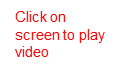 Facial droop
Q2(ii): Facial Weakness
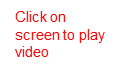 No facial droop
Q2(iii): Slurred/Absent Speech
Dysarthria is a motor speech disorder that can affect articulation, phonation, resonance, prosody & respiration.
Impairments in oromotor strength/coordination &/or respiratory control can impact on swallowing ability  
Dysarthria is significantly related to aspiration and is a predictor of silent aspiration 
ENGAGE PATIENT IN CONVERSATION AND LISTEN FOR
SLURRING OF SPEECH OR STUMBLING OVER WORDS
Q2(iv): Coughing on Saliva/Drooling
Impaired swallowing may result in coughing on saliva, drooling or wet vocal quality
This may be due to reduced oral muscle tone, fewer spontaneous swallows and pharyngeal weakness or incoordination
Poor salivary management is a predictor of aspiration and pneumonia in patients with dysphagia
IS THE PATIENT COUGHING AT REST? CHECK CORNERS
OF LIPS AND CHIN FOR SIGNS OF DROOLING
Q2(v): Hoarse/Absent Voice
Dysphonia refers to an impairment of the voice
Voice may be hoarse, breathy, quiet, harsh or rough sounding
Any change in vocal quality may indicate reduced airway protection, due to impaired laryngeal function, and thus increased risk of aspiration 
LISTEN FOR HOARSE, BREATHY, HARSH OR ROUGH
VOCAL QUALITY
Q2(v): Hoarse/Absent Voice
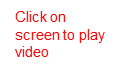 Q2(vi): Weak/Absent Cough
The cough is a mechanism of airway protection 
Voluntary cough function helps predicts the risk of 
	aspiration
Patients with weak or absent cough are at greater risk of aspiration and should be referred for swallowing assessment
ASK PATIENT TO COUGH. CHECK FOR STRENGTH.
Q2(vii): Shortness of Breath
Shortness of breath may lead to asynchrony in the breathing-swallowing cycle, placing the patient at increased risk of aspiration
It may also indicate a potential respiratory infection, such as aspiration pneumonia, and thus should exclude a patient from further screening
OBSERVE FOR SHORTNESS OF BREATH AND CHECK
RESPIRATORY RATE IS WITHIN NORMAL RANGE
Q2(viii): Pre-Existing Swallowing Difficulty
Any acute stroke/TIA patient presenting with a known history of dysphagia is not suitable for further swallow screening

ASK PATIENT, FAMILY OR CARER ABOUT HISTORY OF
SWALLOWING DIFFICULTIES AND PATIENT’S USUAL DIET
Q3. Swallow trial - single sip of water
Ask the patient to take a SIP of water (N.B. ensure patient takes a single sip ONLY) 
Observe for any:
Coughing/ throat clearing
Change in sound of voice
Drooling 
Change in breathing (increased RR, SOB, increased wheeze)

STOP SCREENING IF ANY OF THE ABOVE ARE OBSERVED
Q3. Swallow trial – single sip of water
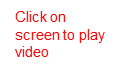 SINGLE SIP TEST: PASS
Q3. Swallow trial – single sip of water
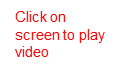 SINGLE SIP TEST: FAIL
Q4. Swallow trial - full cup of water
Observe patient drinking a full cup of water
Again, observe for:
Coughing/ throat clearing
Change in sound of voice
Drooling
Change in breathing

STOP SCREENING IF ANY OF THE ABOVE ARE OBSERVED
Q4. Swallow trial – full cup of water
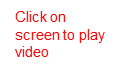 FULL CUP SWALLOW TRIAL: PASS
Q5. Observation of First Meal
Ensure the patient is closely supervised during their
    first meal
  Monitor patient closely for:
Coughing/choking
Throat clearing
Pooling of food in mouth
Food spilling from mouth
Difficulty chewing
Change in vocal quality
Spike in temperature
Deterioration in chest/resp status
IF YOU OBSERVE ANY OF THE ABOVE, PLACE PATIENT NIL BY MOUTH AND REFER TO SPEECH PATHOLOGY
Post-screening Considerations
Don’t forget:
Documentation
Document in medical notes following completion of swallow screen
Ensure completed screening form is in patient file
Order meal
Remember to order patient’s premorbid/usual diet once they have passed the swallow screen
Refer to Speech Pathologist if indicated
You have completed the ASSIST education package

Now proceed to the ASSIST Online Competency
Assessment www.acu.edu.au/qasc
Acknowledgements
Speech Pathology Department Prince of Wales Hospital
Speech Pathology Department Royal Perth Hospital
Managers of Greater Metropolitan Speech Pathology Services in NSW Health
QASC Swallowing Intervention Development Group:
Ms Clare Quinn – CHAIR, Ms Trish Bradd, Mr Malcolm Evans, Ms Erin Godecke, Dr Erin Lalor, Prof Chris Levi, Prof Sandy Middleton, Ms Simeon Dale & Ms Claire O’Connor